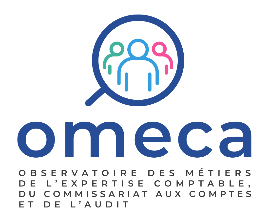 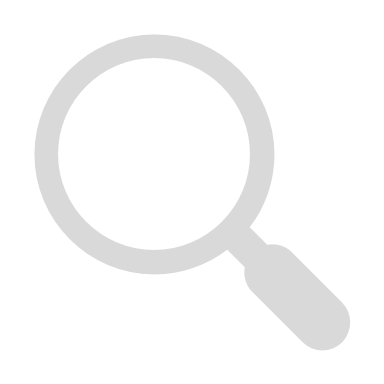 LES FICHES MÉTIERS DE L’OBSERVATOIRE
CONSULTANT TRANSACTION SERVICES
Domaine d’activité
Famille de métiers
Autres appellations du métier
Mission
Activités
Consultant en M&A
Métiers du conseil
Conseil en finance et M&A
Nomenclature PCS
Nomenclature ROME
Le Consultant en transaction services intervient sur les travaux de due diligence financière dans le cadre d’opérations de fusions-acquisitions. Son intervention vise à éclairer le jugement des acquéreurs ou vendeurs potentiels en fournissant une analyse détaillée de la situation financière de l’entreprise à l’achat ou à la vente. Pour ce faire, il étudie l’historique financier de l’entreprise (résultats d’exploitation, marges, dettes…) et évalue les évolutions des performances économiques et financières à court et moyen-terme.
Il formalise ses conclusions au sein d’un rapport de due diligence présentant les intérêts d’acheter ou de vendre l’entreprise.
13543 - Conseiller / Conseillère en fusion/acquisition
372a - Cadres chargés d'études économiques, financières, commerciales
Proposition commerciale et cadrage des besoins client
Participe aux réponses aux appels d’offre : élaboration de la méthodologie, tarification, soutenance
Précise les besoins du client, recueille les éléments de sa stratégie d’achat ou de vente (intérêt et réalise un premier diagnostic de la situation de l’entreprise cible en s’appuyant sur des entretiens avec les personnes clés de l’organisation (dirigeant, DAF…) 
Adapte les objectifs et étapes de la mission à partir de sa compréhension des enjeux stratégiques et financiers des organisations impliquées dans la transaction
Réalisation de due diligence, élaboration des livrables et préconisations
Recueille et analyse le besoin du client (entreprise ou fonds d’investissement) et produit la lettre de mission
Met en place une « Data room » pour collecter l’ensemble des données financières nécessaires aux analyses
Conduit des entretiens, recueille et analyse les publications sur l’entreprise à l’achat ou à la vente 
Réalise les analyses de la situation financière de l’entreprise : 
Description des activités
Analyse de l’évolution des principaux indicateurs financiers au cours du temps : résultat d’exploitation, marges, flux de liquidités…
Évaluation des performances économiques et financières à court et moyen-terme : construction d’un business plan, évolutions du résultat d’exploitation, évolution des charges de la dette… 
Formalise les analyses au sein d’un rapport de due diligence et des fichiers de modélisation des indicateurs
Développement de l’activité, veille « métiers » et concurrentielle
S’appuie sur un travail de veille régulier pour alimenter sa pratique : veille concurrentielle et en matière d’actualité des fusions-acquisitions, veille juridique sur la réglementation comptable et financière
Participe au développement des prestations de transaction services (nouvelles offres, identification de prospects…) en développant des synergies avec les autres métiers du cabinet (conseil financier, RH, expertise comptable, juridique…)
Entretient un réseau professionnel (consultants, avocats, banquiers…) et met en valeur l’activité du cabinet en participant à des évènements et projets du cabinet (études, séminaires, rencontres professionnelles…)
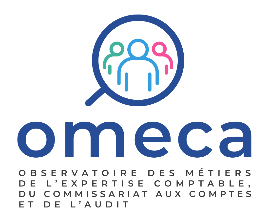 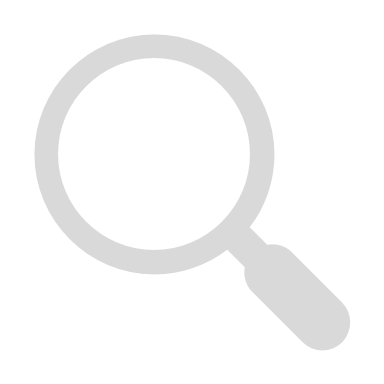 LES FICHES MÉTIERS DE L’OBSERVATOIRE
Consultant transaction services
Légende
1
2
3
4
Niveau de base
Niveau avancé
Niveau confirmé
Niveau expert
Macro-compétences spécifiques
Niveau attendu sur la macro-compétence et compétence associée
Macro-compétence
Exemple d’application
Compétences
Production de livrables répondant à une problématique client
Réaliser et formaliser des analyses s'appuyant sur une variété de matériaux et des préconisations articulées aux problématiques spécifiques du client
Réaliser le business plan d’une entreprise à la vente à partir d’hypothèses débattues en réunion
Process et méthodologies de travail spécifiques au domaine de spécialité
Collecte des informations nécessaires à la production d'une mission
Intégrer les évolutions réglementaires, économiques et technologiques pour créer et diffuser de nouveaux process et modes de travail
Intégrer les évolutions réglementaires des due diligences, par exemple en matière de lutte contre la corruption
Coordonner la mise en place d’une « Data room » en lien avec les équipes informatiques
Proposer des analyses financières innovantes à partir de l’exploitation de données
Adapter les modes de collecte et de classification aux spécificités des clients et exigences de la mission
3
Concepts spécifiques au domaine de spécialité
Anticiper les tendances et faire évoluer les offres et process de travail en fonction
3
3
4
3
4
4
3
3
3
3
4
4
Assurer la sécurité des échanges de données dans le cadre de la mise en place d’une « Data room »
Sécurité des échanges de données avec l'externe
Mettre en œuvre une démarche de sécurisation des échanges de données
Analyser les indicateurs financiers d’une entreprise afin d’établir un business plan modélisable sur tableur
Définir et piloter la stratégie d'intégration d'un SI en tenant compte des besoins métiers, des contraintes techniques et de cybersécurité
Gestion et exploitation d'une base de données
Conduire des analyses avancées, identifier et utiliser les outils d'exploitation adaptés
Conduire une réunion d’étape, présenter les chantiers en cours, répondre aux questions du client
Accompagnement des projets de transformation
Macro compétences transverses
Piloter la construction d'offres commerciales, entretenir un réseau de partenaires et apporteurs d'affaires
Gérer les étapes d’une mission de due diligence selon les contraintes budgétaires et les attentes du client
Articuler les compétences du cabinet et les enjeux du client dans le cadre de propositions commerciales
Animer une session de questions-réponses et expliciter les résultats de l’analyse financière au client
Planifier son organisation du travail dans le cas de plusieurs due diligences menées en parallèle
Adaptation à une variété de situations et d'interlocuteurs
Communication écrite et orale
Organisation et planification du travail
Développer des mises en forme écrites élaborées, schématiser des idées complexes
Planifier son organisation du travail selon les priorités sur ses différents dossiers d'intervention
Conduire une mission de conseil en anglais
En fonction des éléments identifiés avec le client, mener des analyses complémentaires
Anglais professionnel
Diriger des débats techniques et un projet en anglais
Pilotage de missions
Piloter une ou plusieurs phases et équipes projets
Adapter la prestation délivrée aux spécificités de situations et d'interlocuteurs
Sens commercial
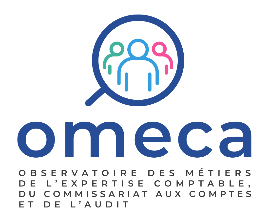 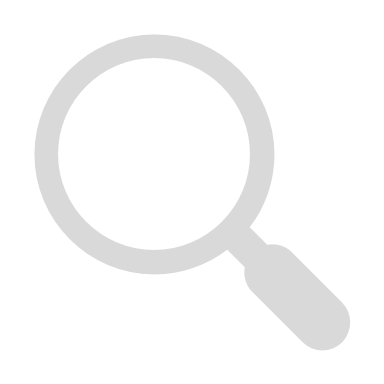 LES FICHES MÉTIERS DE L’OBSERVATOIRE
Consultant transaction services
Variabilité du métier
Prérequis pour l’exercice du métier
Selon la taille du cabinet
Formation initiale
Dans les cabinets de petite taille, les due diligences représentent souvent des missions ponctuelles dans le portefeuille de dossiers. Le Consultant en transaction services intervient également sur d’autres champs d’activité : missions d’expertise-comptable, d’audit financiers ou extra-financier, de conseil en finance et stratégie d’entreprise…
Dans les grands cabinets comptables, le Consultant en transaction services intervient sur un périmètre variable en fonction de son grade, du secteur d’activité de la clientèle et de la taille des entreprises ciblées (small-cap, mid-cap, large-cap).
Bac+5 en comptabilité, gestion ou finances, par exemple : 
DSCG (Diplôme Supérieur de Comptabilité et de Gestion) 
Master CCA (Comptabilité Contrôle Audit)
Master 2 avec spécialité financière
Perspectives professionnelles
Conditions d’exercice
Profil recommandé pour le personnel expérimenté s’orientant vers ce métier
Parcours en audit, conseil financier ou banque d’affaire
Selon les spécialités du cabinet
Formations prioritaires en cours de carrière
Certains cabinets interviennent plus spécifiquement sur une clientèle sectorielle ou sur un segment de taille d’entreprise.
L’intervention du Consultant en transaction services sur d’autres formes de conseil financier (restructuring, valorisation d’entreprise, conseil en fusion-acquisition…) est variable selon le cabinet.
Formations aux techniques et réglementations comptables et financières
Formations aux outils et méthodes de conseil en analyse stratégique (business plan…) 
Formation aux logiciels d’analyse de données
Selon l’expérience du professionnel
Tendances d’évolution du métier
Après quelques années d’expérience, le Consultant en transaction services peut encadrer des collaborateurs juniors, piloter un périmètre plus large des missions (cadrage de la mission, négociation commerciale..) et interagir davantage avec le client.
Les activités de développement commercial occupe une part plus importante avec l’expérience.
Renforcement des connaissances en comptabilité et en gestion stratégique pour compléter l’expertise financière des consultants 
Renforcement des compétences d’analyse de données grâce à l’intégration d’outils issus de la data science  
Spécialisation sectorielle des prestations de due diligences
Relations professionnelles internes : Chef de projet et/ou Associé/dirigeant du cabinet d’expertise-comptable, équipes des pôles d’expertise-comptable et juridiques, autres consultants en finance, stratégie…
Relations professionnelles externes : Dirigeants, DAF, Responsable comptable, Banquiers d’affaires…
Télétravail : possible sur une partie significative des activités, mais variable selon l’accès aux outils métiers et selon les pratiques internes du cabinet. Nécessité de travail en présentiel pour la réalisation d’entretiens, sessions de travail avec le client ou les membres de l’équipe projet.
Autres métiers des cabinets : Auditeur, Chef de mission comptable, Collaborateur comptable généraliste ou spécialisé (opérations comptables complexes…), Expert-comptable (sous condition d’obtention du DEC), Juriste fiscaliste
Autres métiers du conseil : conseil financier (restructuring, valorisation), conseil en stratégie et management 
Métiers du conseil en fusion-acquisition en banque d’affaire ou banque généraliste
Métiers des directions financières : DAF, direction comptable, contrôle de gestion, contrôle interne…
Métiers de l’analyse financière et la gestion d’actifs des banques, sociétés d’assurance, fonds d’investissement…